Arrivano i… volontari!
#nonc’èfigliochenonsiamiofiglio
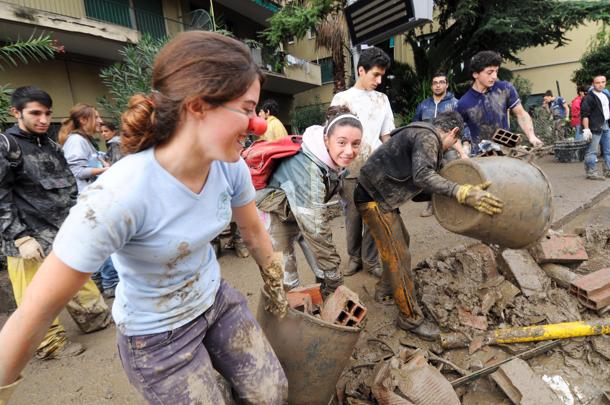 Un urlo contro l'alluvioneriunisce gli angeli del fango
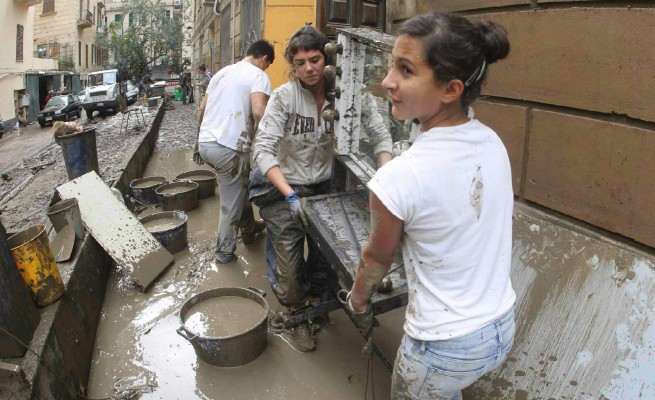 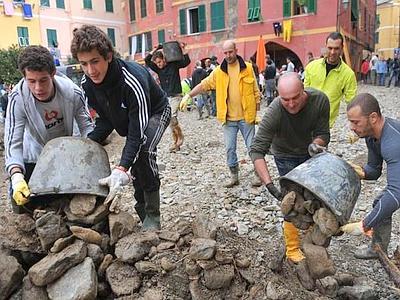 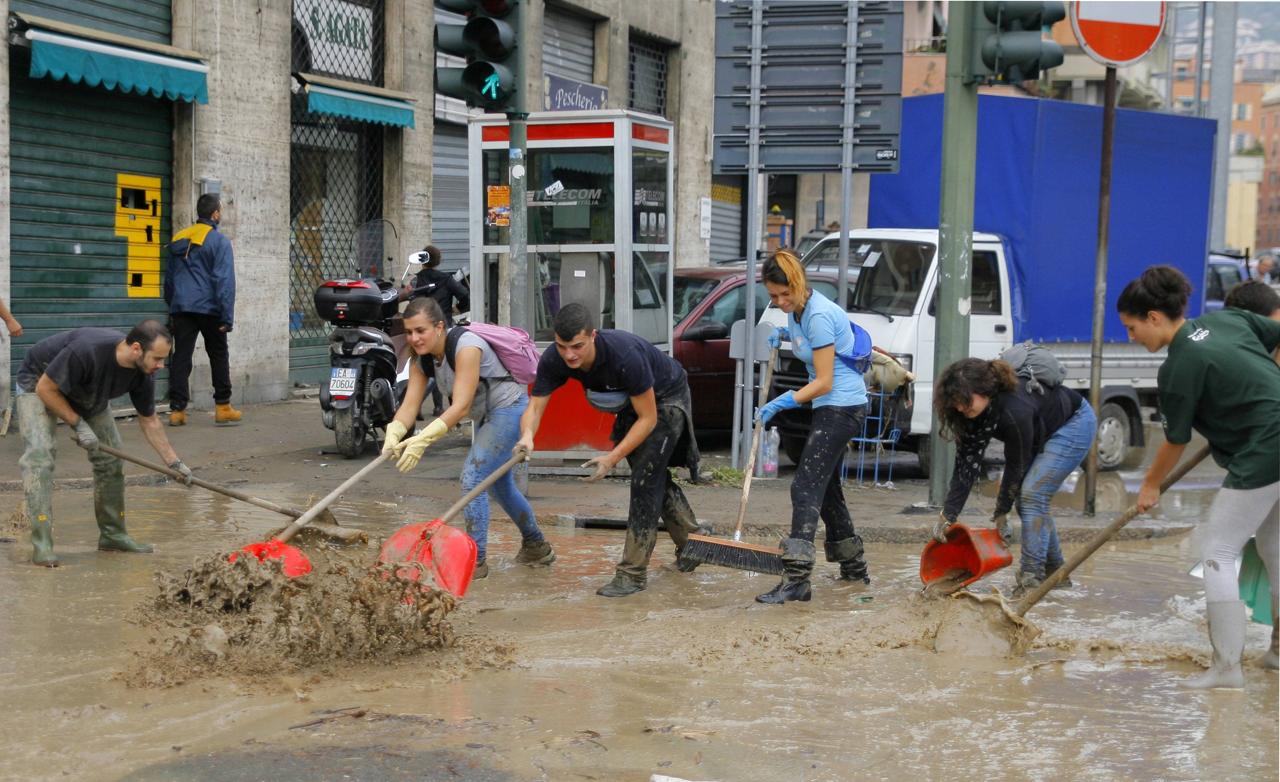 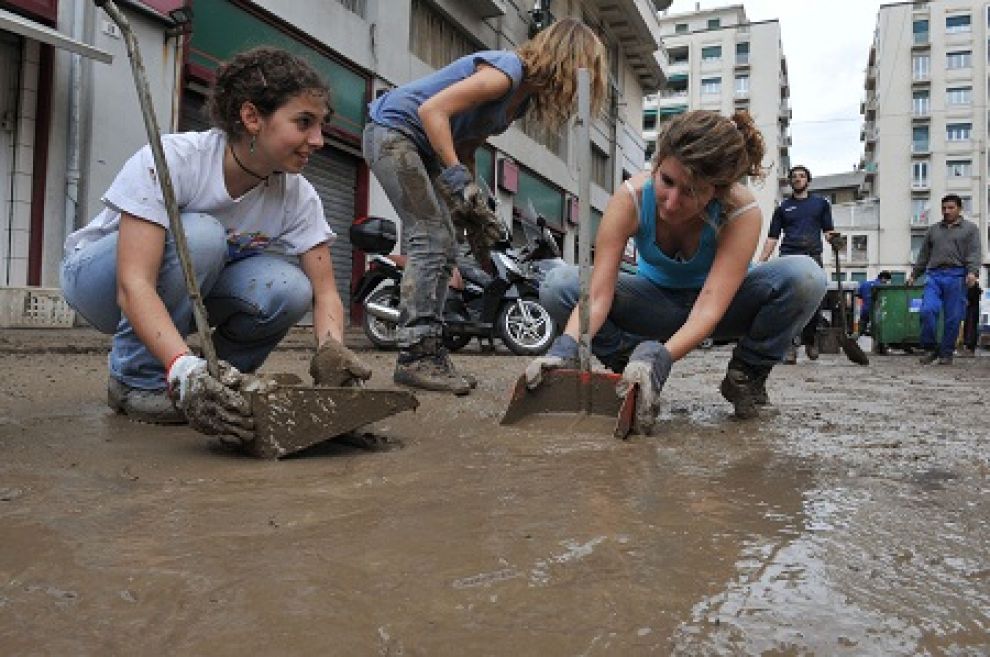 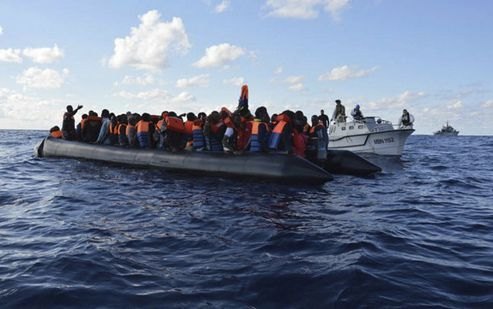 Profughi, Boldrini a Milano ringrazia i volontari
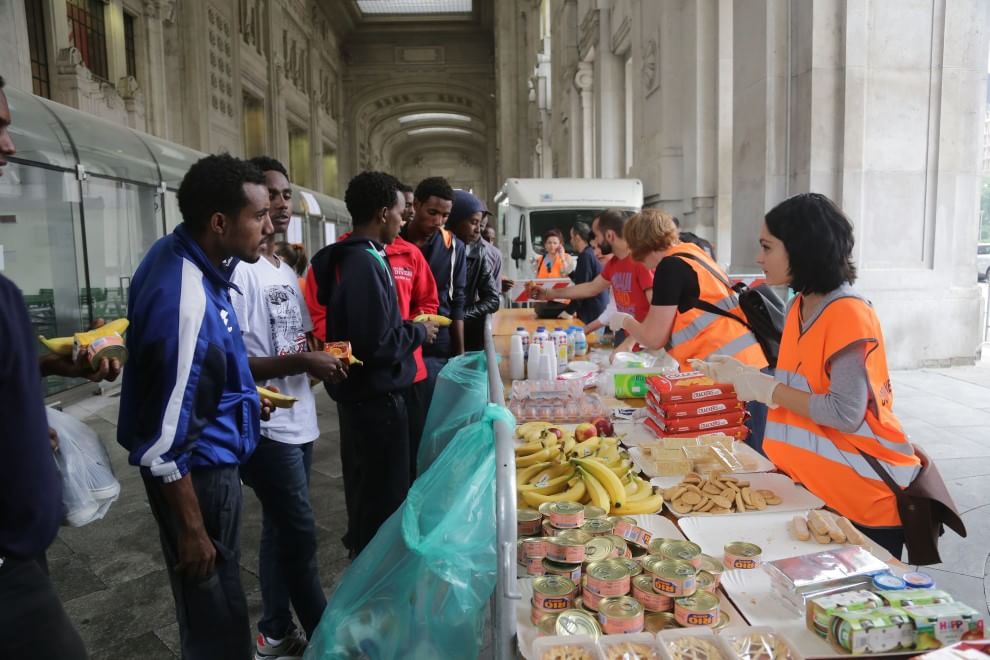 Emergenza profughi a Milano, Caritas 
Ambrosiana apre un nuovo centro a Magenta
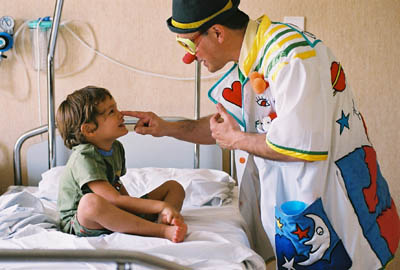 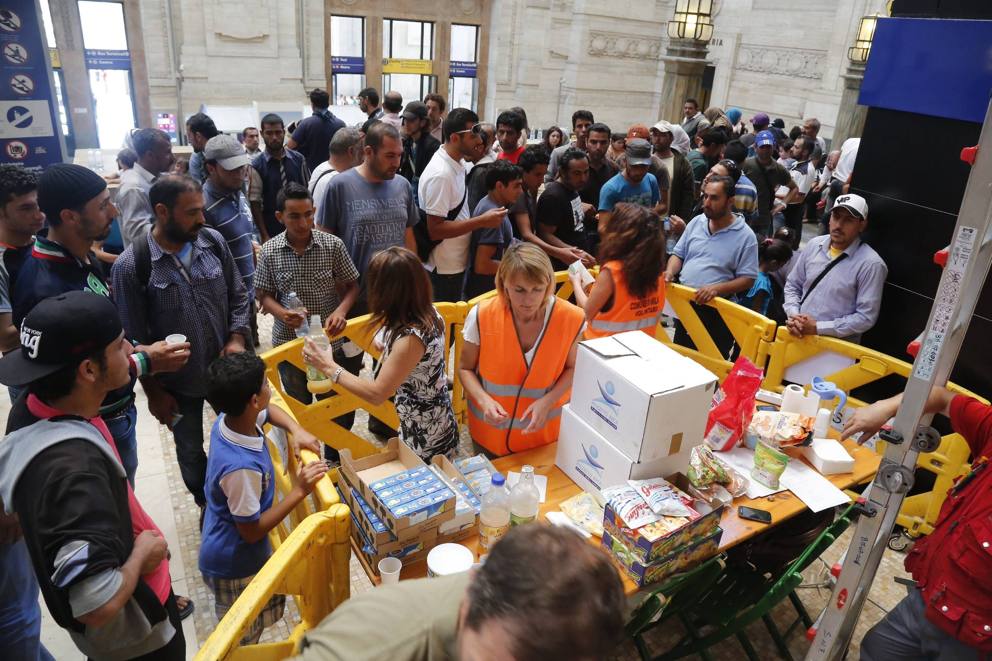 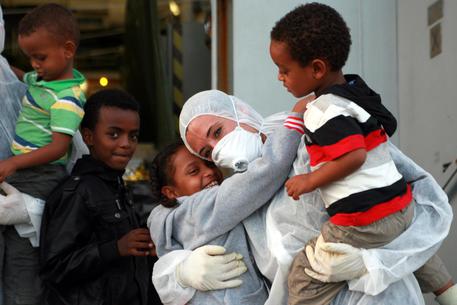 Nadia per l'Emilia: a Concordia con cibo, vestiti, scarpe e animazione per i bambini
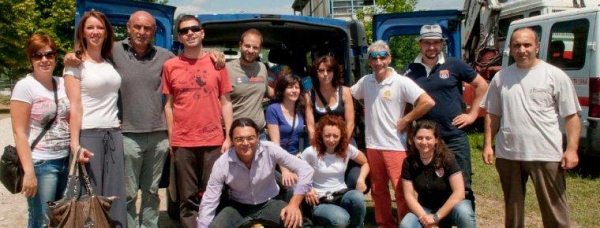 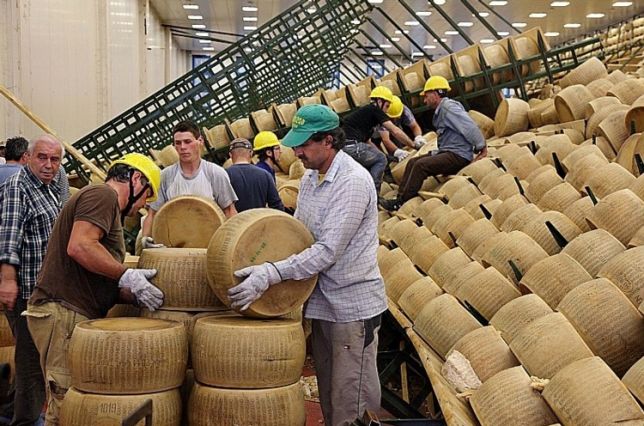 Terremoto: in arrivo seimila volontari
per sistemare il parmigiano reggiano
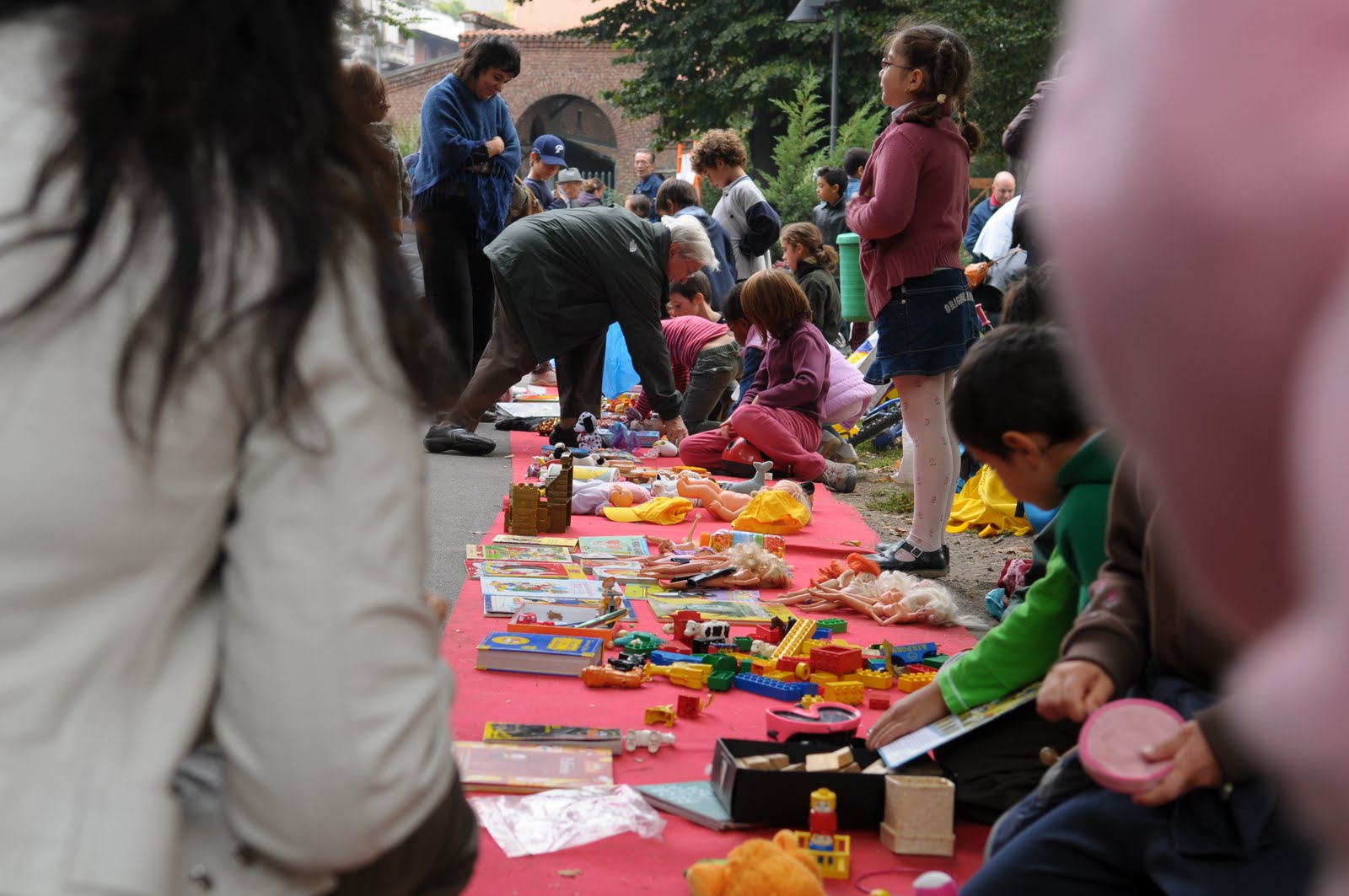 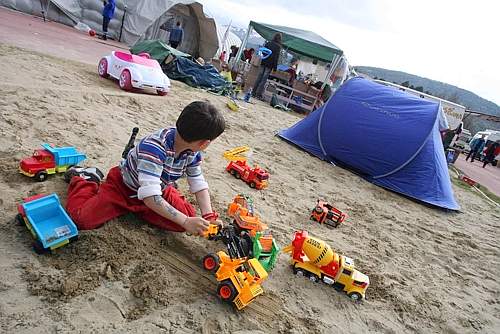 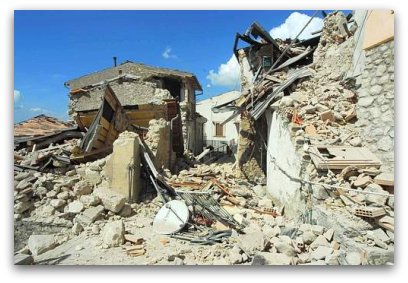 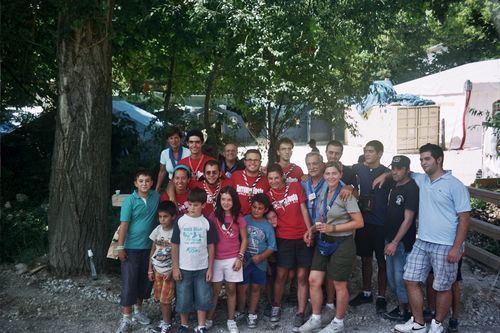 Terremoto Abruzzo
Animazione nelle tendopoli
Non c'è terra che non sia la mia terra
E non c'è vita che non meriti amore
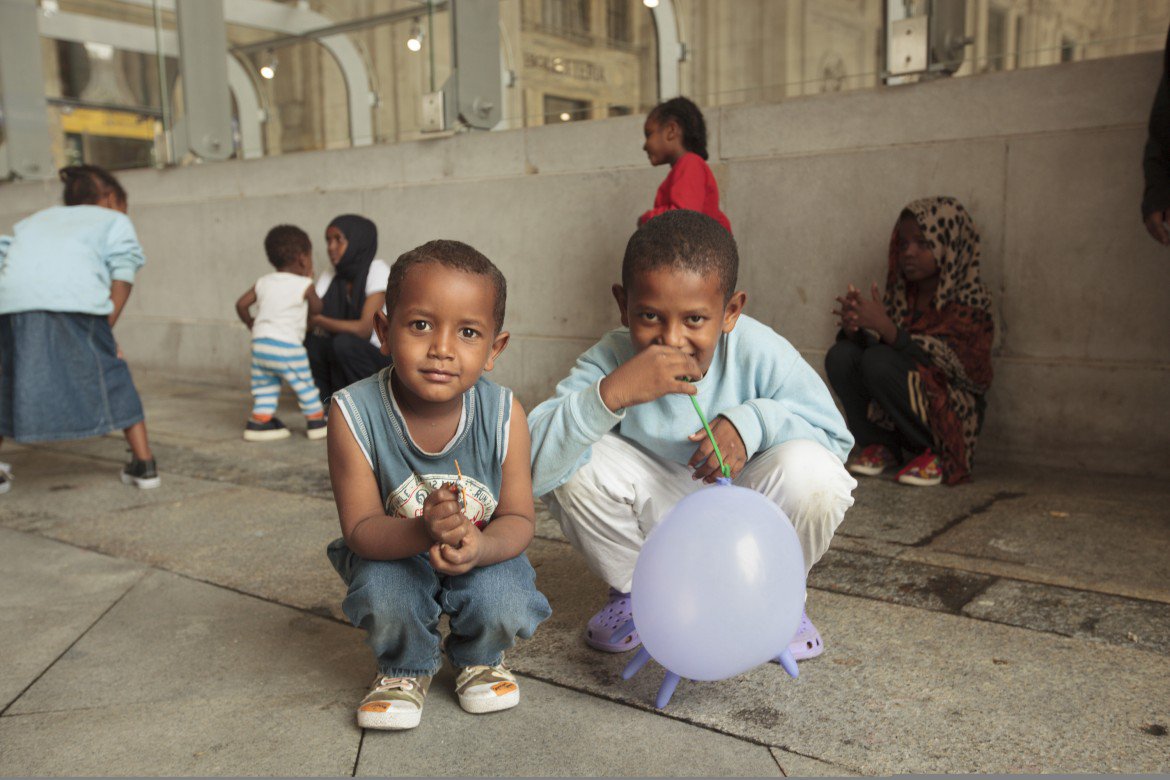 Non c'è figlio che non sia mio figlio
né speranza di cui non sento il calore